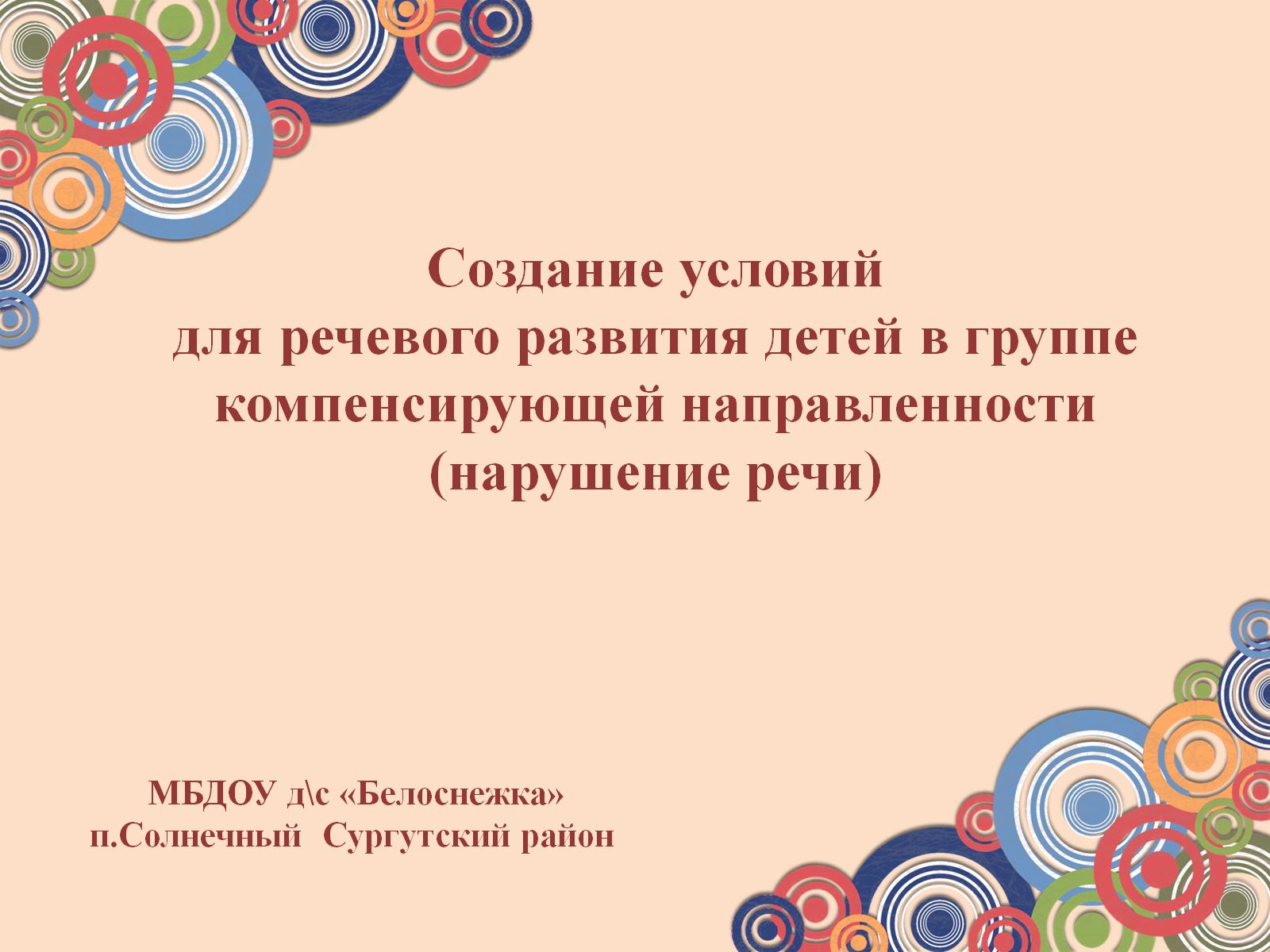 Создание условий для речевого развития детей в группе компенсирующей направленности (нарушение речи)
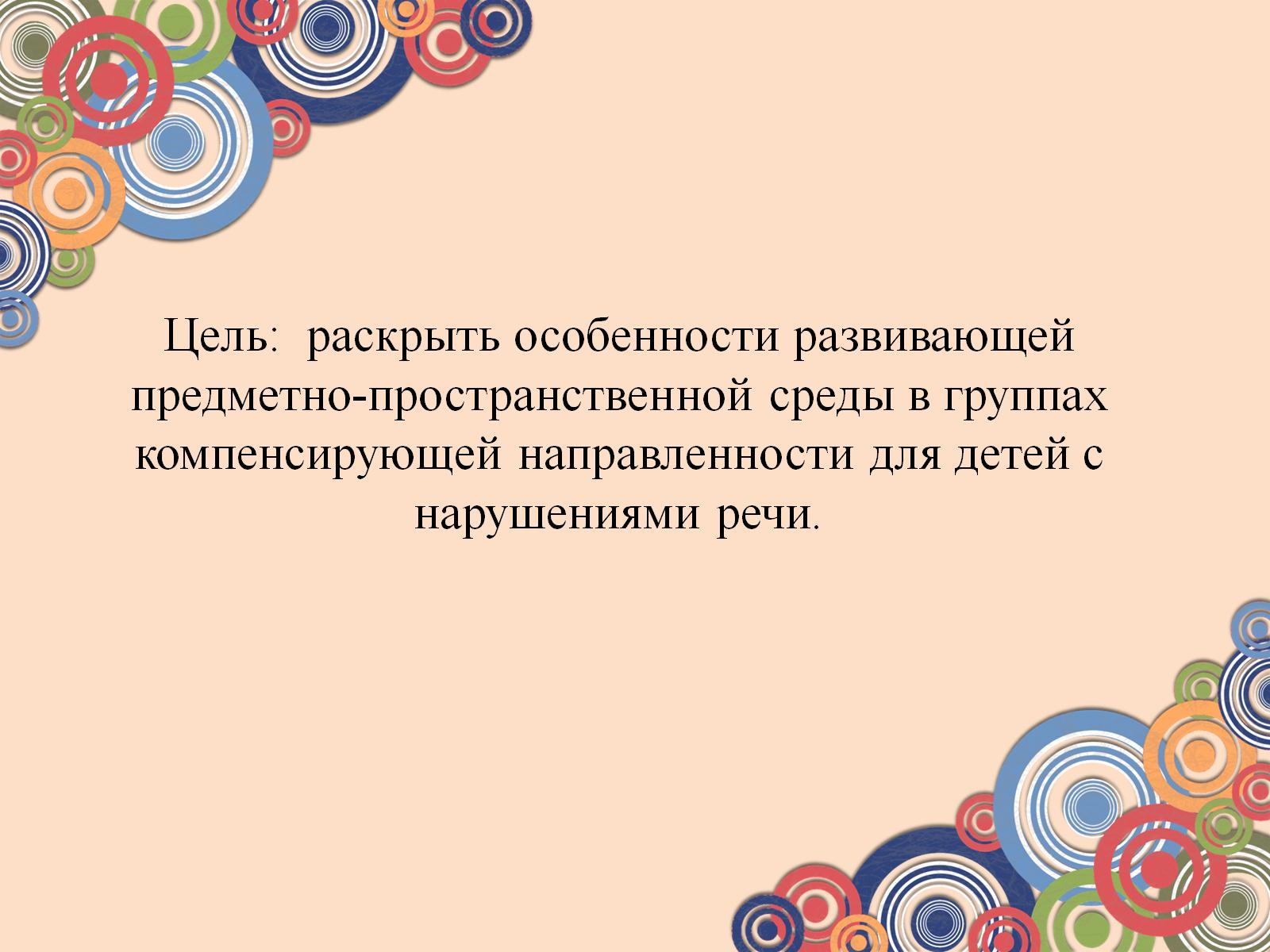 Цель:  раскрыть особенности развивающей предметно-пространственной среды в группах компенсирующей направленности для детей с нарушениями речи.
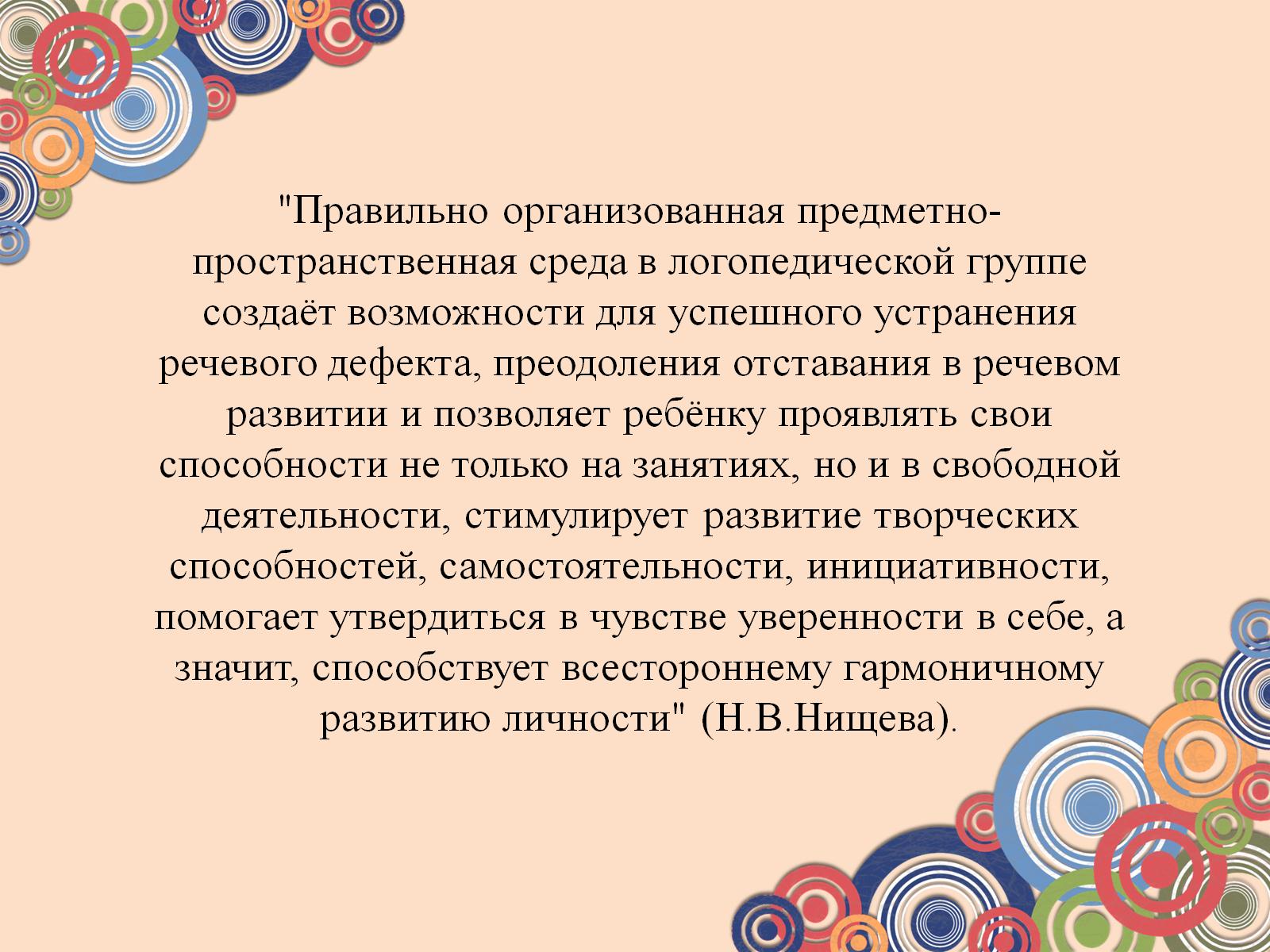 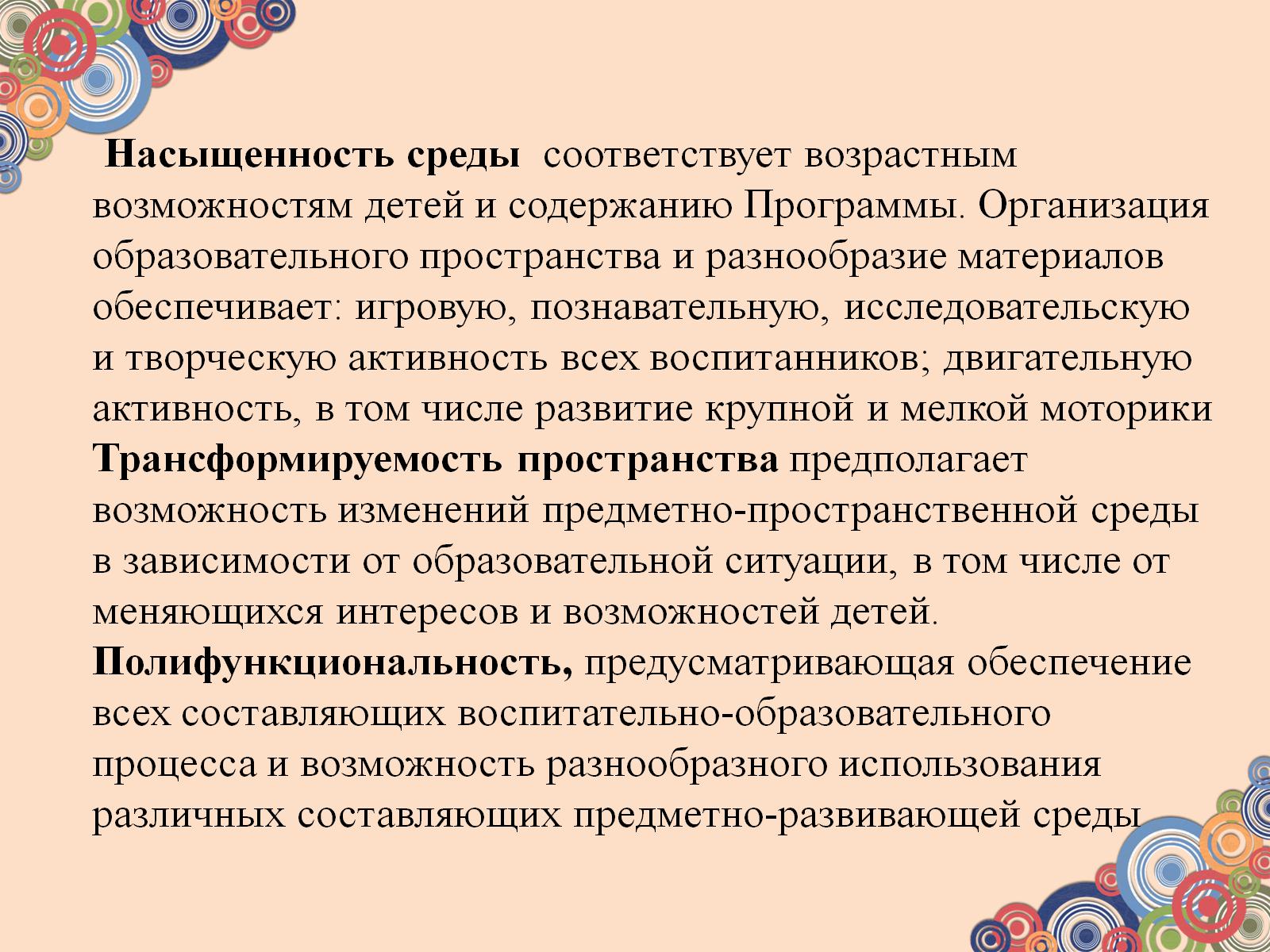 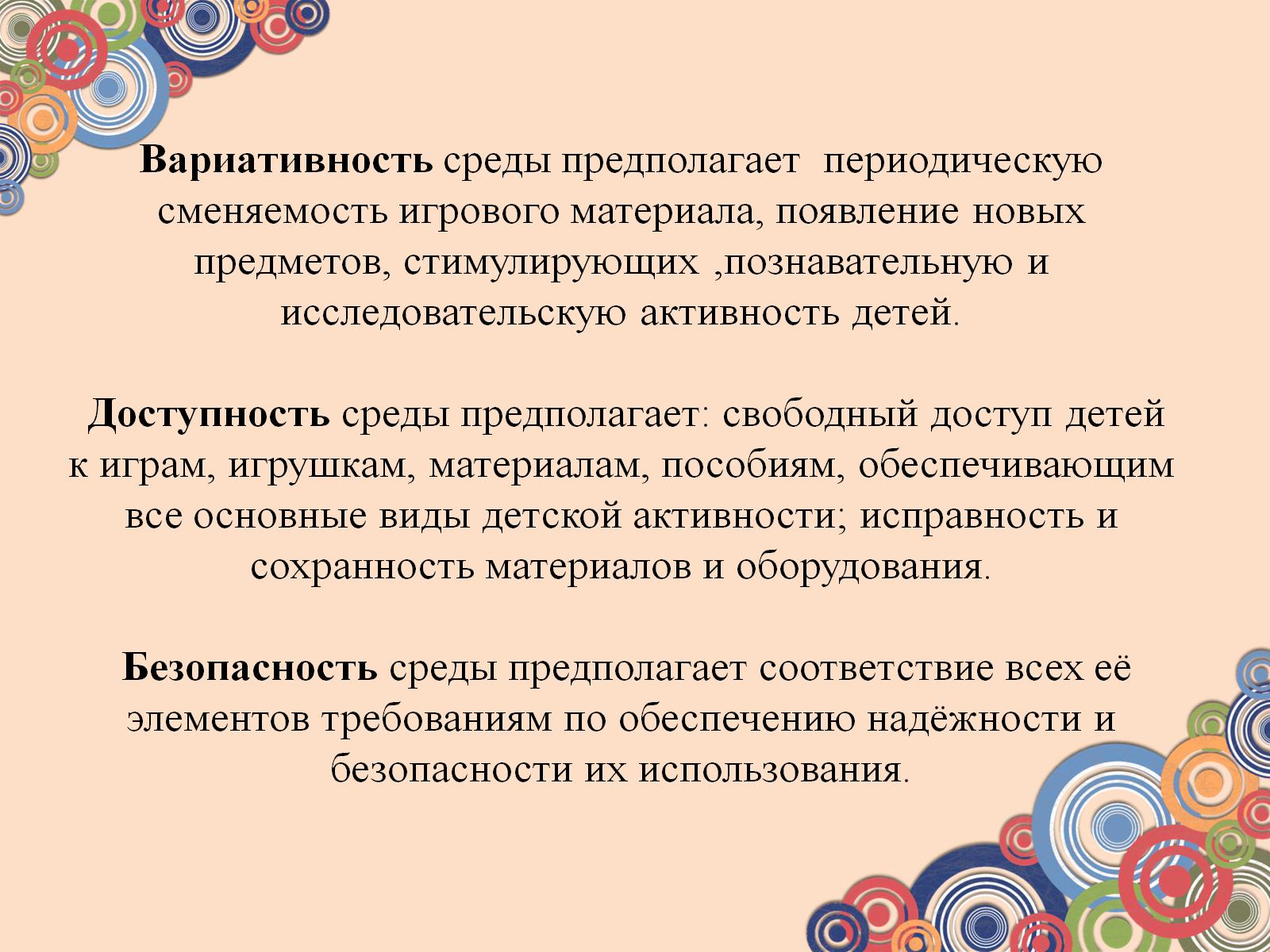 Вариативность среды предполагает  периодическую сменяемость игрового материала, появление новых предметов, стимулирующих ,познавательную и исследовательскую активность детей.  Доступность среды предполагает: свободный доступ детей к играм, игрушкам, материалам, пособиям, обеспечивающим все основные виды детской активности; исправность и сохранность материалов и оборудования.  Безопасность среды предполагает соответствие всех её элементов требованиям по обеспечению надёжности и безопасности их использования.
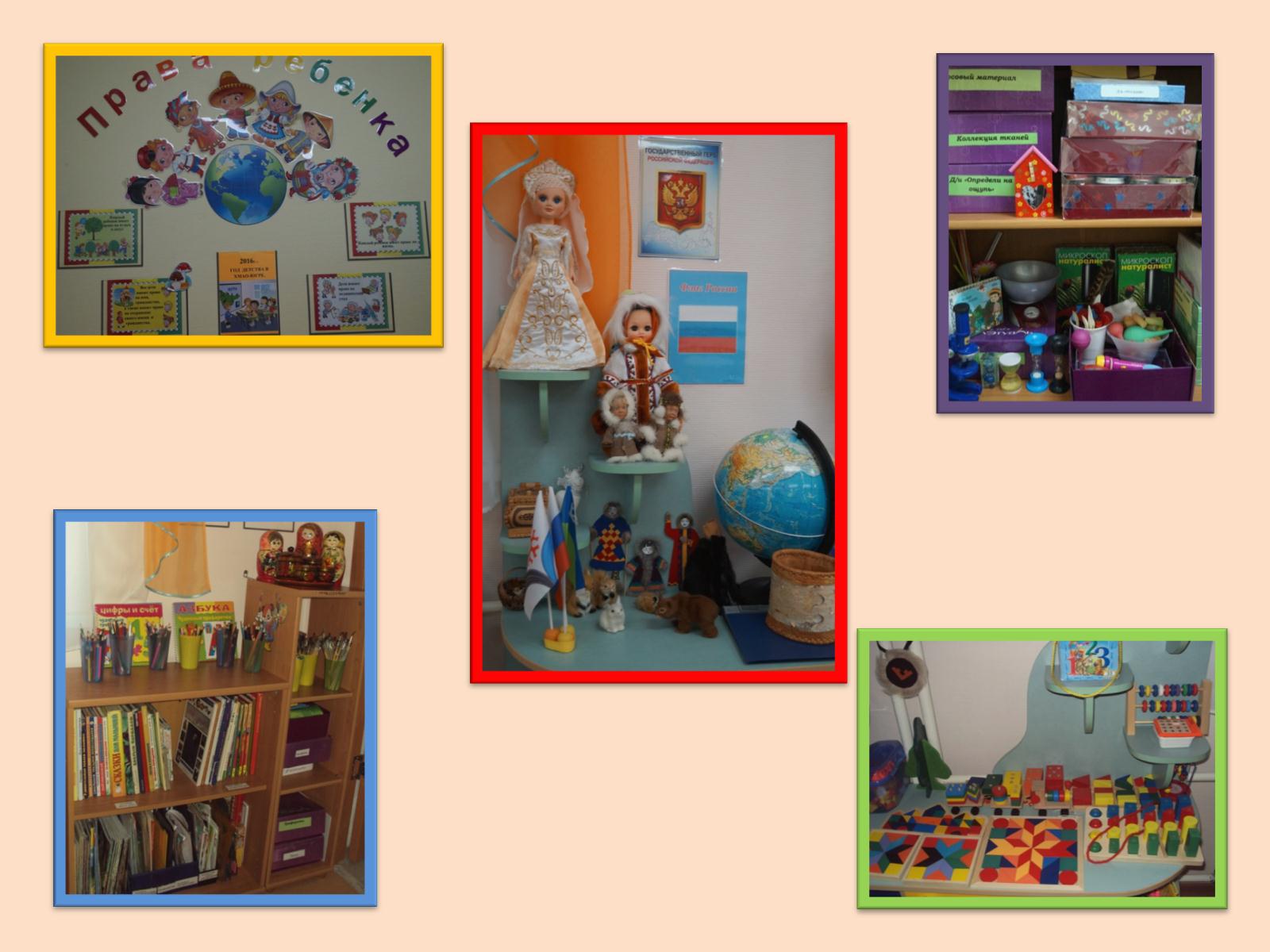 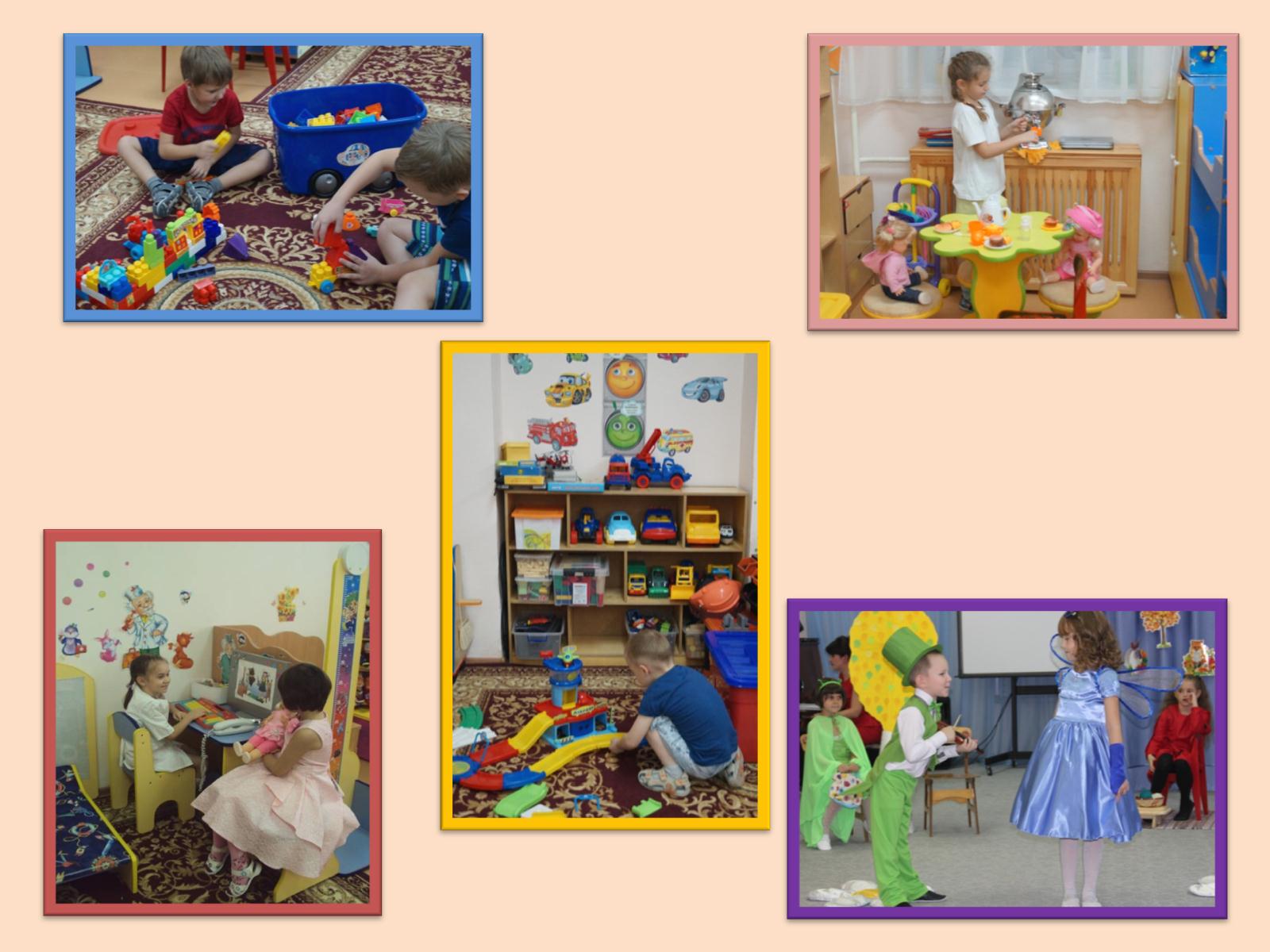 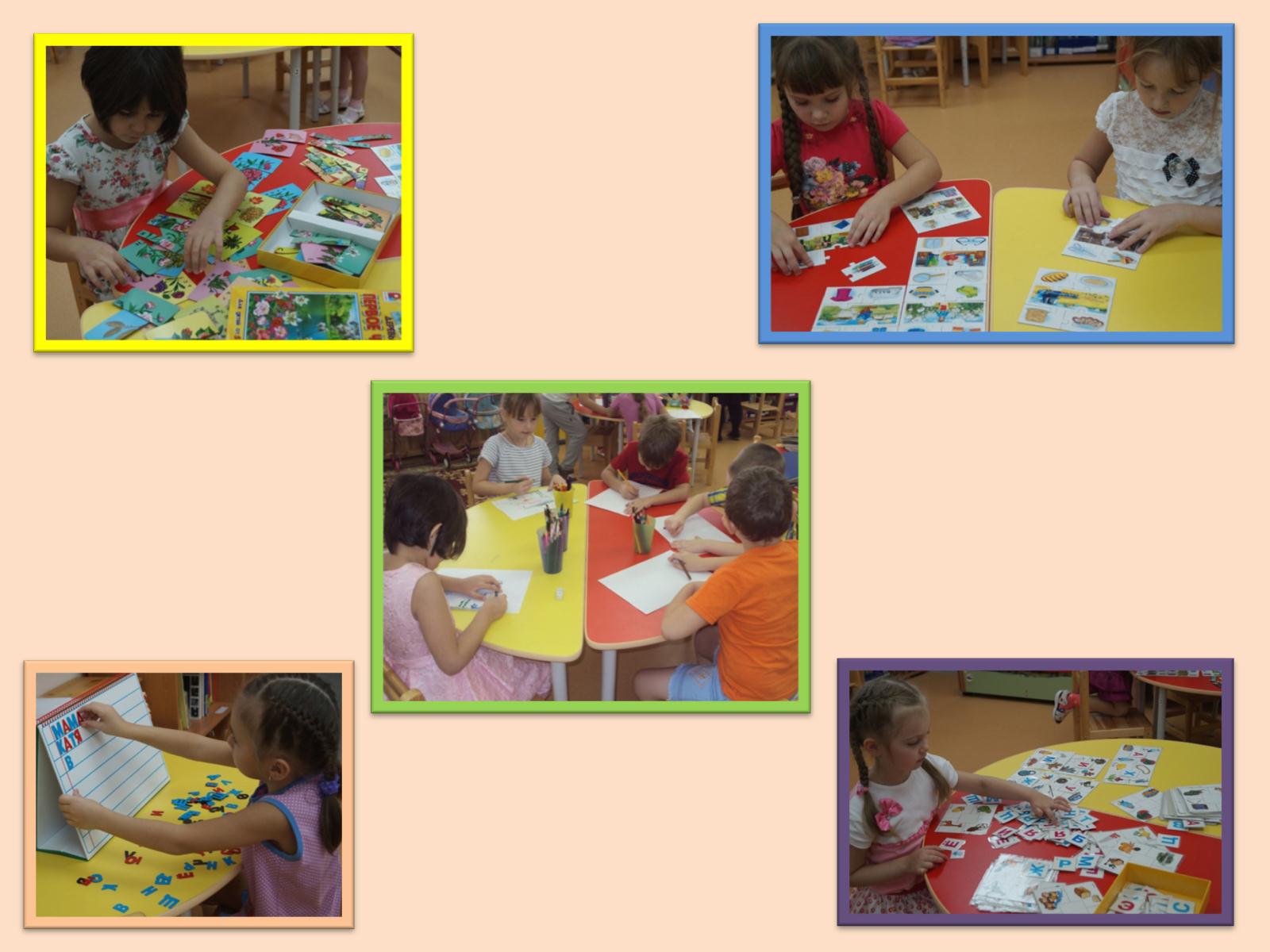 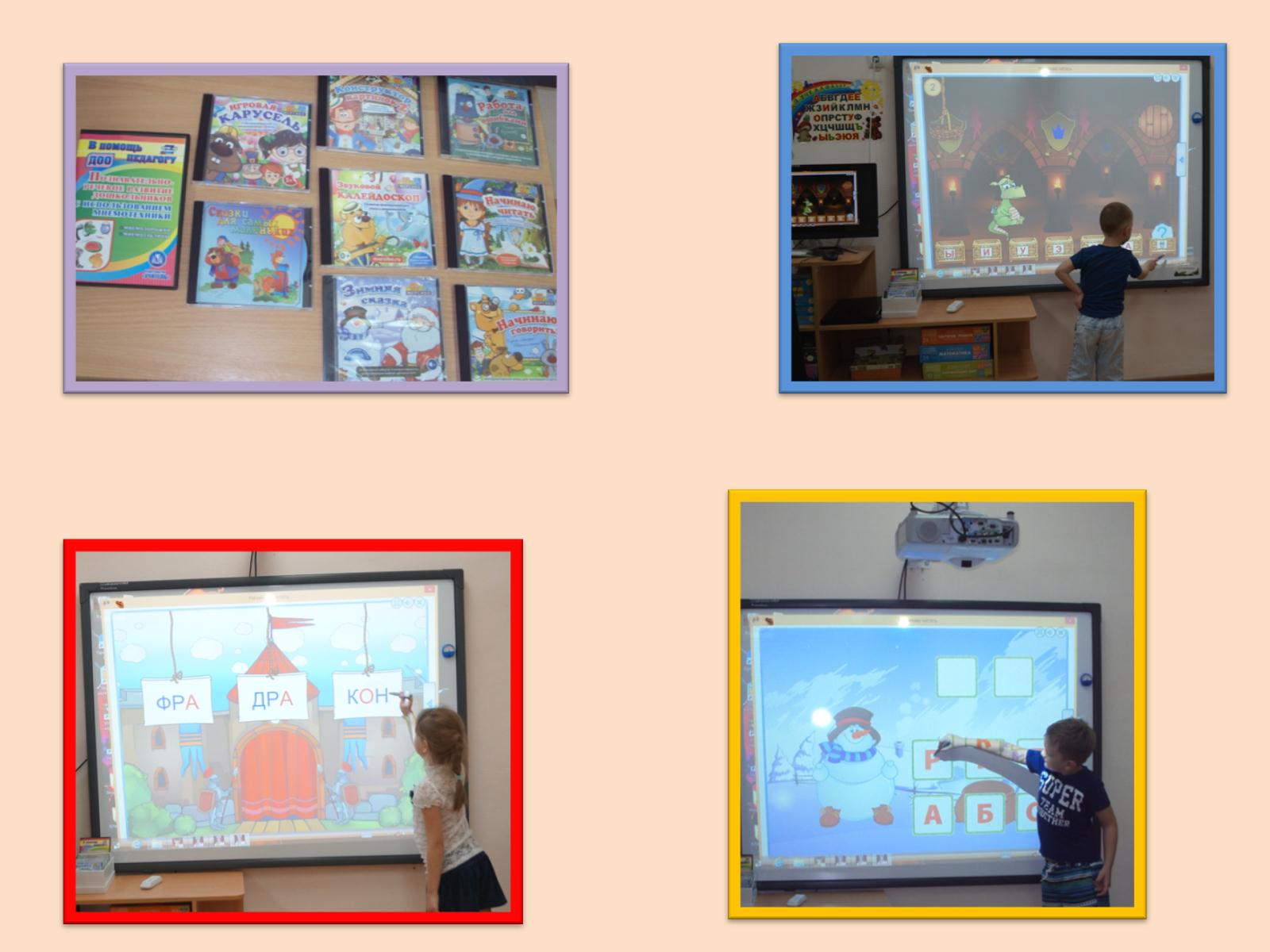 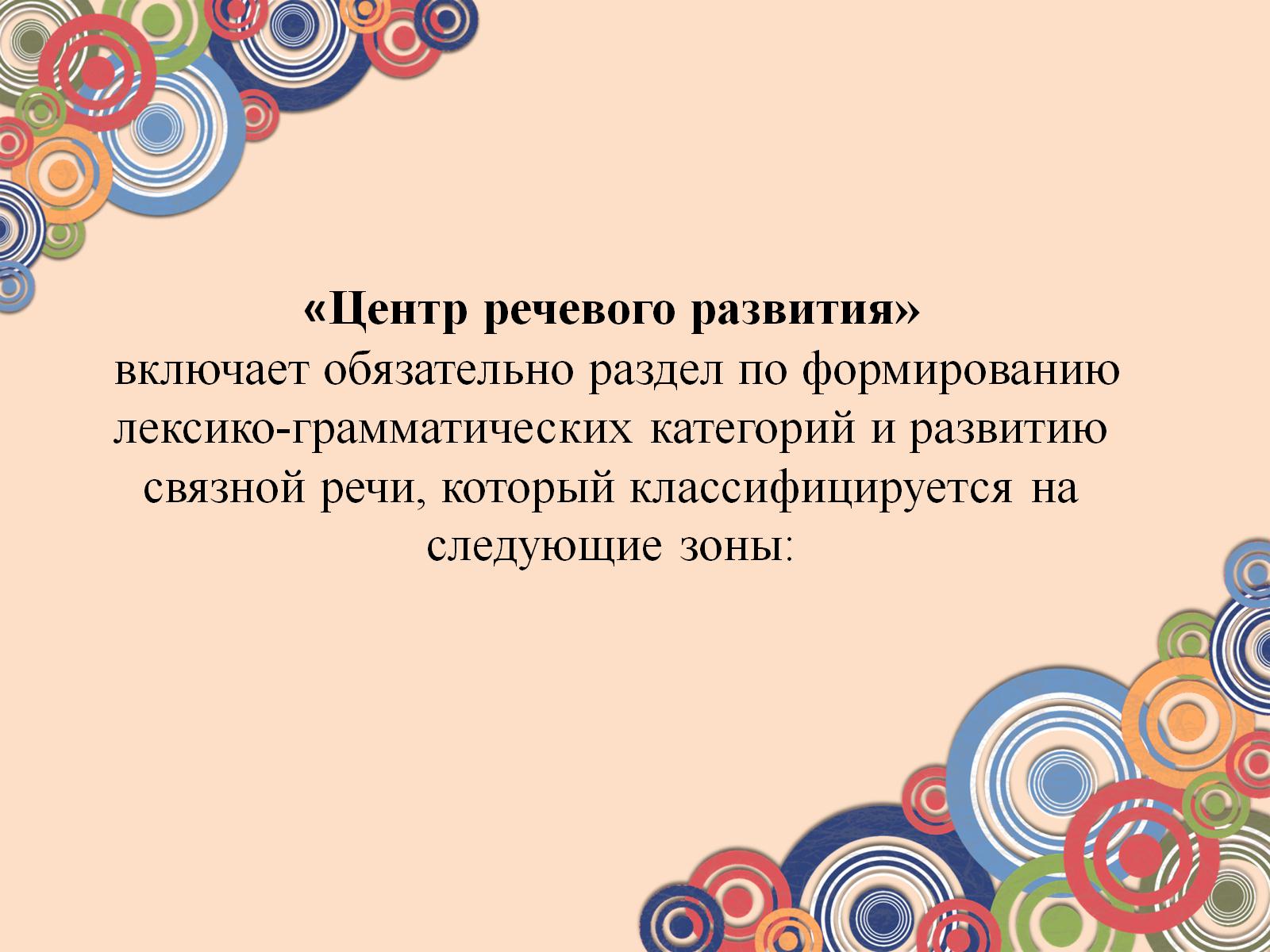 «Центр речевого развития» включает обязательно раздел по формированию лексико-грамматических категорий и развитию связной речи, который классифицируется на следующие зоны:
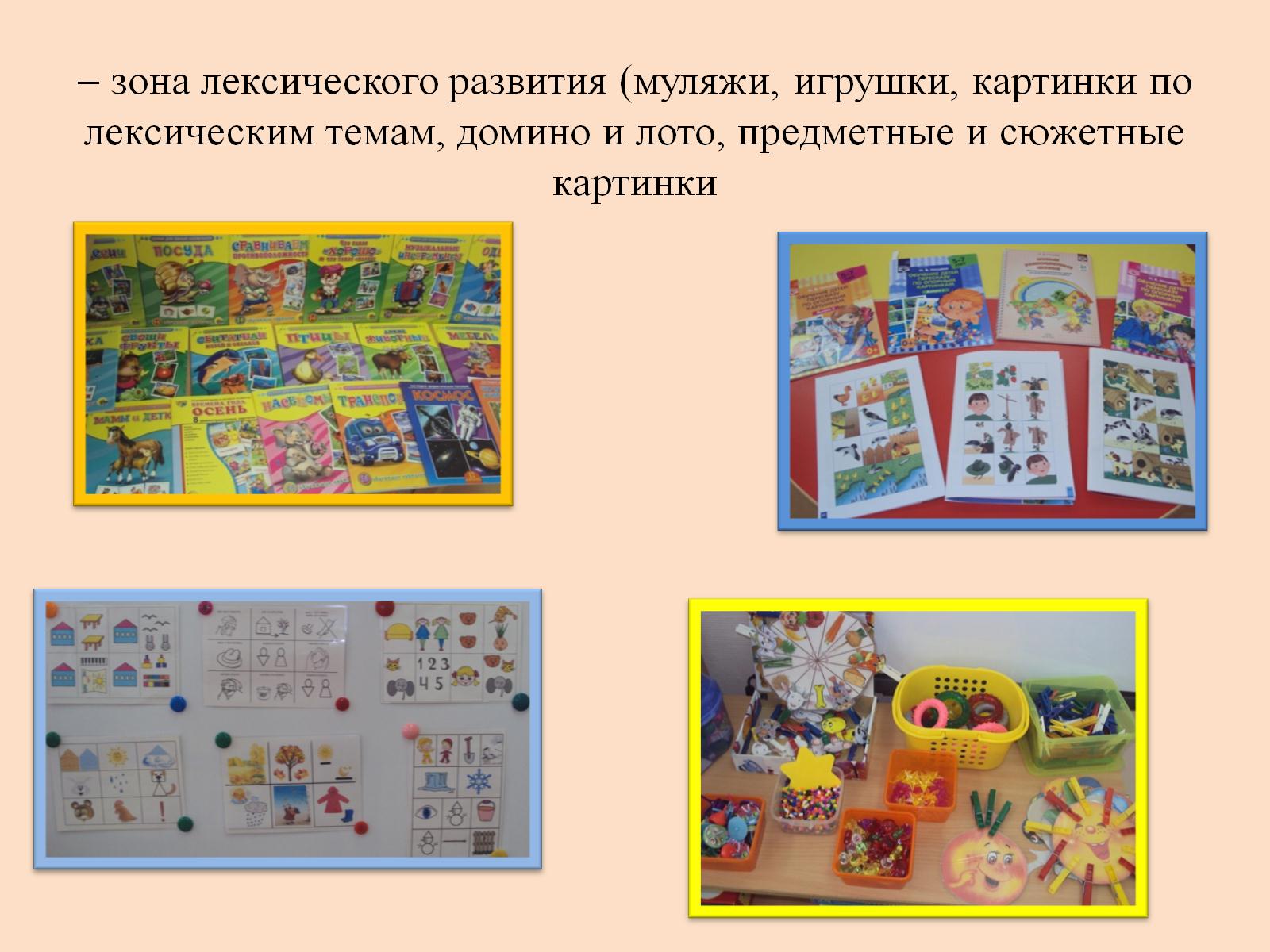  зона лексического развития (муляжи, игрушки, картинки по лексическим темам, домино и лото, предметные и сюжетные картинки
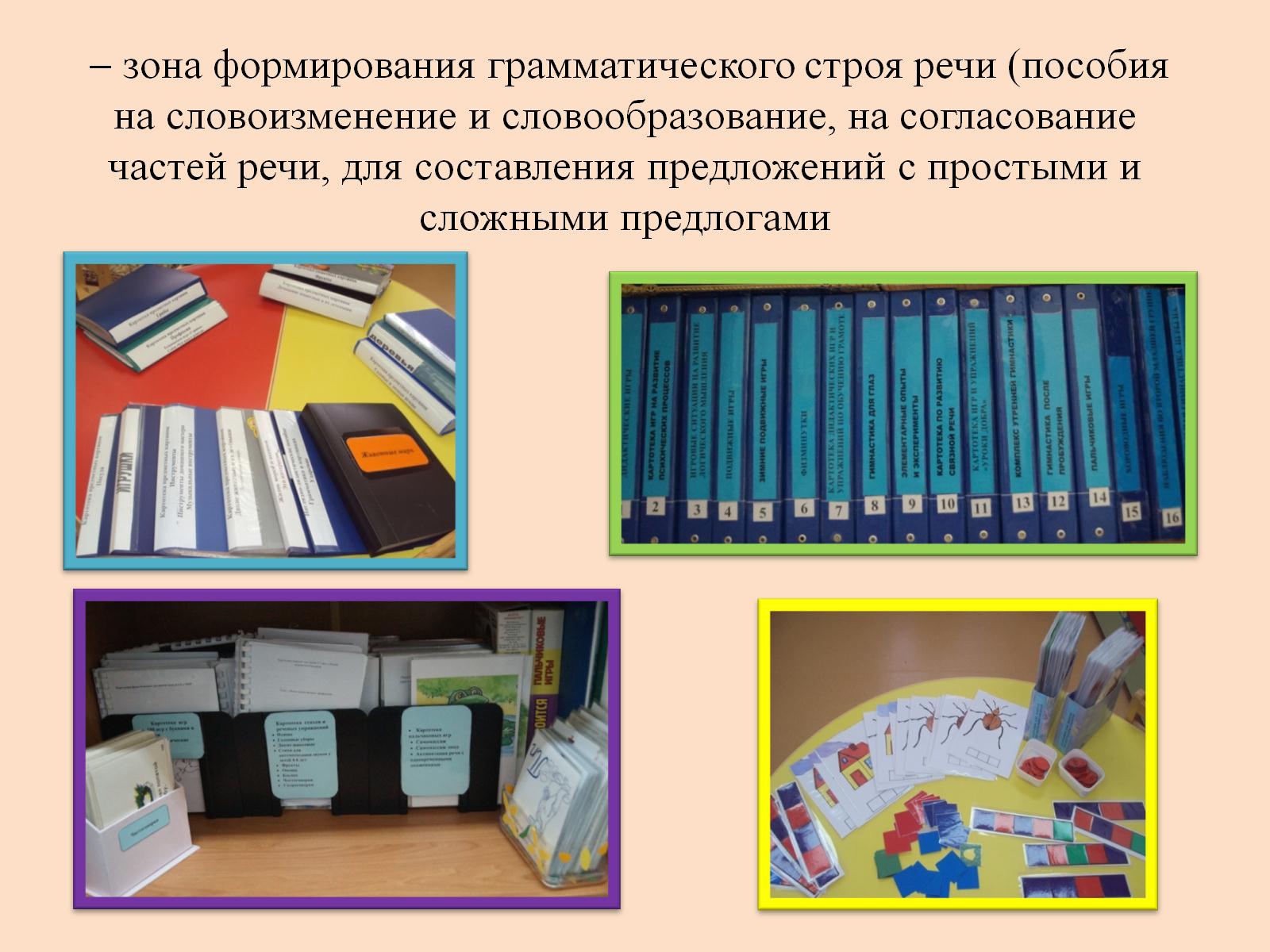 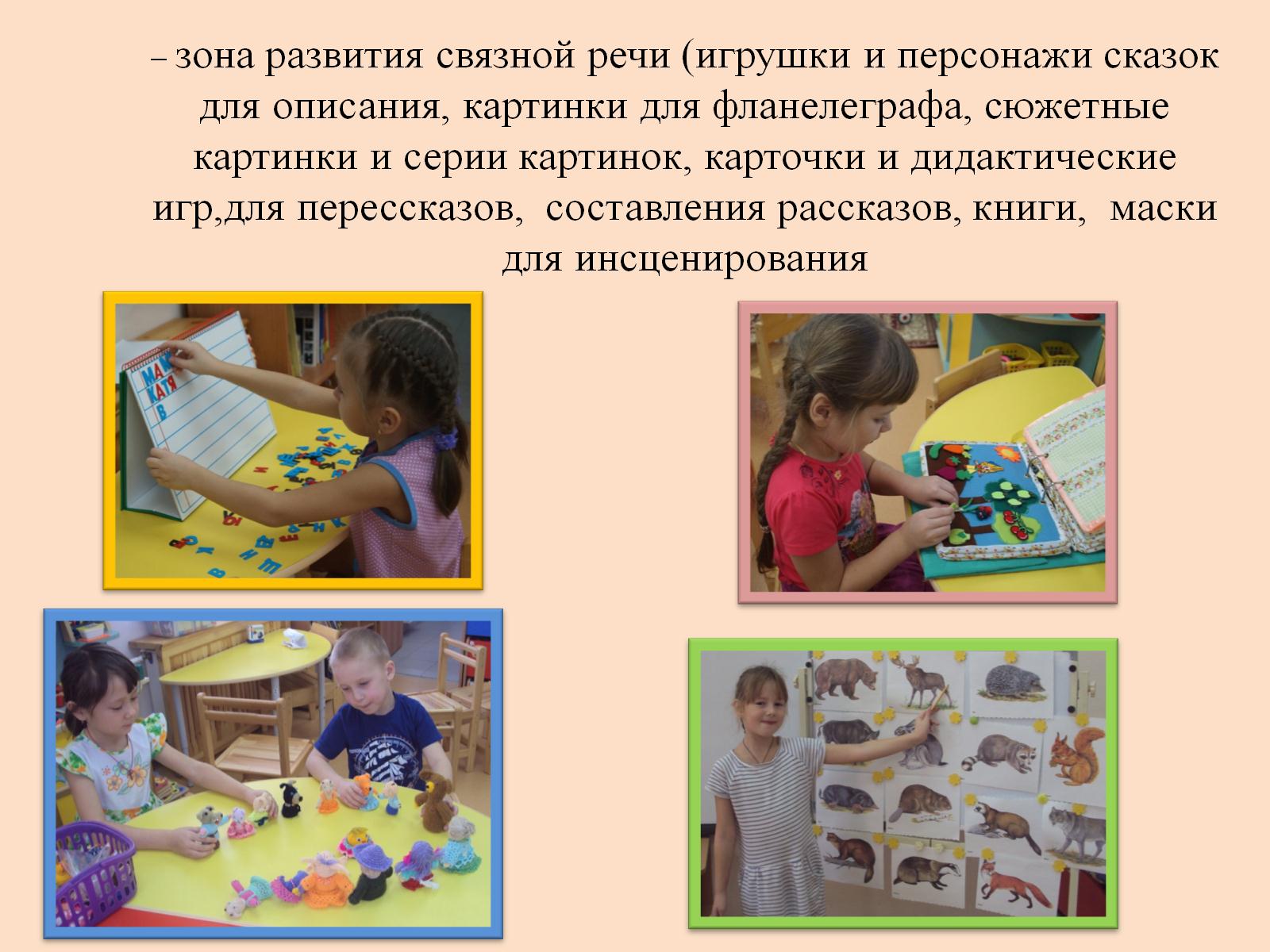 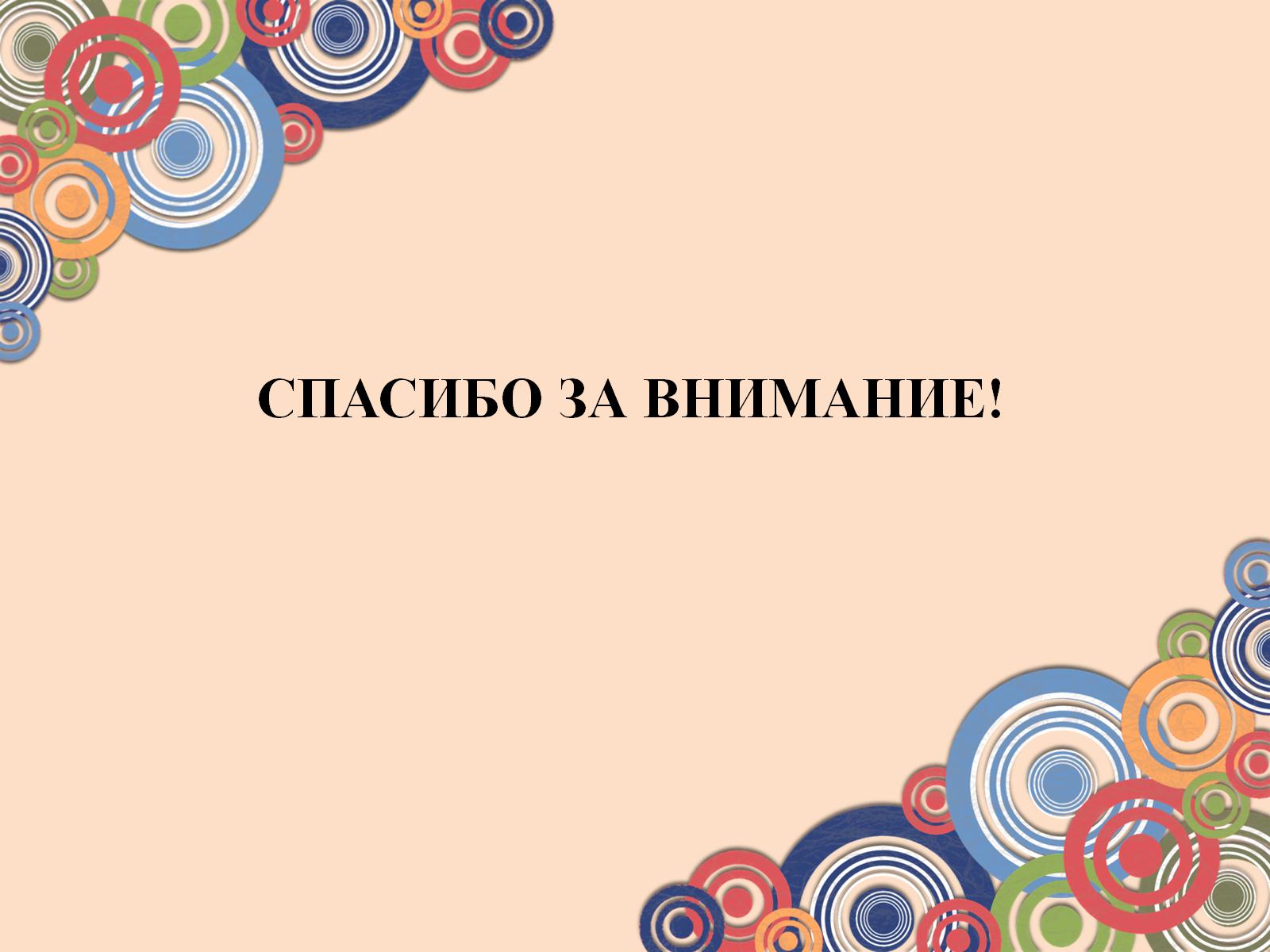 СПАСИБО ЗА ВНИМАНИЕ!